c
s
d
e
o
n
C
O
A
N
R
N
T
I
H
S
I
7.2-16
A free CD of this message will be available following the service
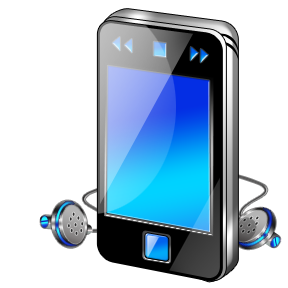 It will also be available for podcast later this week at calvaryokc.com
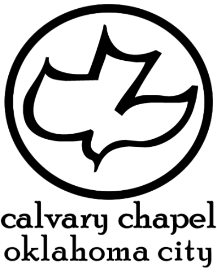 1 Cor. 5:6-8 - 6 Your glorying is not good. Do you not know that a little leaven leavens the whole lump? 7 Therefore purge out the old leaven, that you may be a new lump, since you truly are unleavened. For indeed Christ, our Passover, was sacrificed for us.
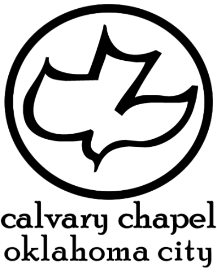 7.2-16
N
O
A
S
I
I
N
H
C
T
R
c
n
o
d
e
s
1 Cor. 5:6-8 - 8 Therefore let us keep the feast, not with old leaven, nor with the leaven of malice and wickedness, but with the unleavened bread of sincerity and truth.
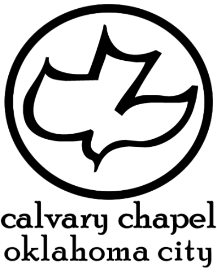 7.2-16
N
O
A
S
I
I
N
H
C
T
R
c
n
o
d
e
s
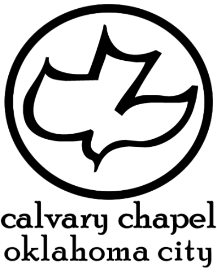 7.2-16
N
O
A
S
I
I
N
H
C
T
R
c
n
o
d
e
s
Acts 18:9b-10 - 9b Do not be afraid, but speak, and do not keep silent; 10 for I am with you, and no one will attack you to hurt you; for I have many people in this city.
Comforts the downcast - NASB, depressed
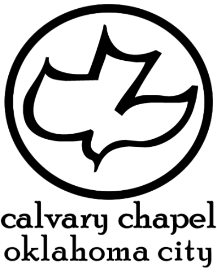 7.2-16
N
O
A
S
I
I
N
H
C
T
R
c
n
o
d
e
s
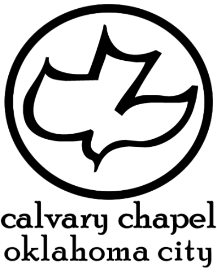 7.2-16
N
O
A
S
I
I
N
H
C
T
R
c
n
o
d
e
s
Amy Carmichael (1867-1951) - “If I can rebuke without a pang, then I know nothing of Calvary love.”
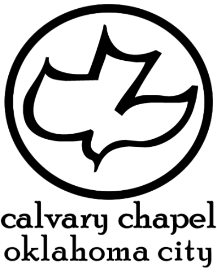 7.2-16
N
O
A
S
I
I
N
H
C
T
R
c
n
o
d
e
s
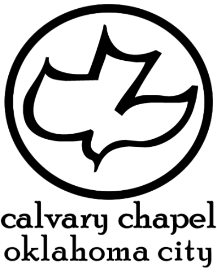 7.2-16
N
O
A
S
I
I
N
H
C
T
R
c
n
o
d
e
s
Sorry (v. 8) - lupeō – to make sorrowful, to affect with sadness, cause grief
Regret (v. 8) (repent, KJV) - metamellomai
meta - to change
melō - to care; hence, a change of care or feeling
Repentance (v. 9) - metanoia
meta - to change
nous - mind or understanding; hence, a change of mind
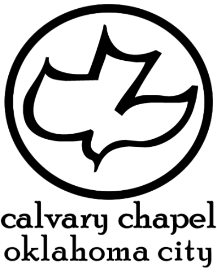 7.2-16
N
O
A
S
I
I
N
H
C
T
R
c
n
o
d
e
s
Oswald Chambers (1874-1917) - “God can never make us wine if we object to the fingers he uses to crush us with. If God would only use his own fingers and make us broken bread and poured out wine in a special way! But when he uses someone whom we dislike, or some set of circumstances to which we said we would never submit, and makes those the crushers, we object.”
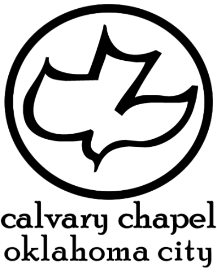 7.2-16
N
O
A
S
I
I
N
H
C
T
R
c
n
o
d
e
s
Martin Luther (1483-1546) - “God creates out of nothing. Therefore until a man is nothing, God can make nothing out of him.”
A. W. Tozer (1897-1963) - “It is doubtful whether God can bless a man greatly until He has hurt him deeply.”
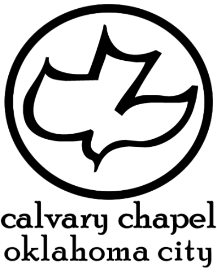 7.2-16
N
O
A
S
I
I
N
H
C
T
R
c
n
o
d
e
s
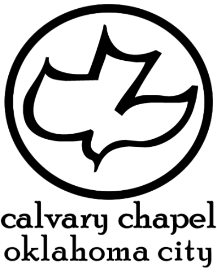 7.2-16
N
O
A
S
I
I
N
H
C
T
R
c
n
o
d
e
s
Sorrow of the world
Remorse
- I’m sorry for how I feel
- I’m sorry for the consequences
regret
resolve
- I’m sorry And I’m gonna try harder
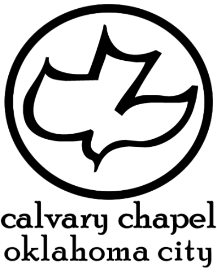 7.2-16
N
O
A
S
I
I
N
H
C
T
R
c
n
o
d
e
s
Judas was full of remorse
Oswald Chambers (1874-1917) - “Never mistake remorse for repentance; remorse simply puts a man in hell while he is on earth.”
Esau was full of regret
King Saul was full of Resolve
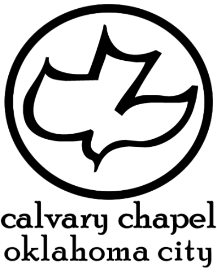 7.2-16
N
O
A
S
I
I
N
H
C
T
R
c
n
o
d
e
s
Ps. 4:2-4 – 2 How long, O you sons of men,
Will you turn my glory to shame?
How long will you love worthlessness
And seek falsehood?
Selah
3 But know that the Lord has set apart for Himself him who is godly;
The Lord will hear when I call to Him.
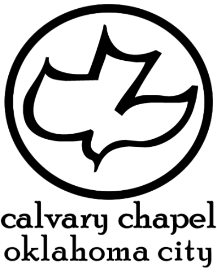 7.2-16
N
O
A
S
I
I
N
H
C
T
R
c
n
o
d
e
s
Ps. 4:2-4 – 4 Be angry, and do not sin.
Meditate within your heart on your bed, and be still.
Selah
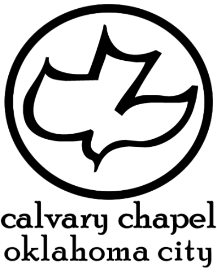 7.2-16
N
O
A
S
I
I
N
H
C
T
R
c
n
o
d
e
s
Samuel Davies (1723-1761) - “The question is not, shall I repent? For that is beyond a doubt. But the question is, shall I repent now, when it may save me; or shall I put it off to the eternal world when my repentance will be my punishment, and can answer no end but to torment me?”
Selah
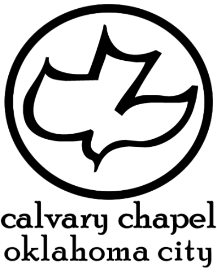 7.2-16
N
O
A
S
I
I
N
H
C
T
R
c
n
o
d
e
s
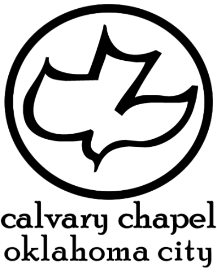 7.2-16
N
O
A
S
I
I
N
H
C
T
R
c
n
o
d
e
s
C. S. Lewis (1898-1963) - “Fallen man is not simply an imperfect creature who needs improvement; he is a rebel who must lay down his arms ... This process of surrender - this movement full speed astern - is what Christians call repentance. Now repentance is no fun at all. It is something much harder than merely eating humble pie.
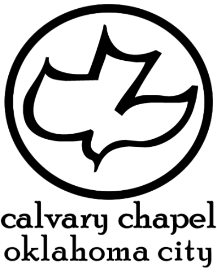 7.2-16
N
O
A
S
I
I
N
H
C
T
R
c
n
o
d
e
s
C. S. Lewis (1898-1963) - It means unlearning all the self-conceit and self-will that we have been training ourselves into for thousands of years. It means killing part of yourself, undergoing a kind of death.”
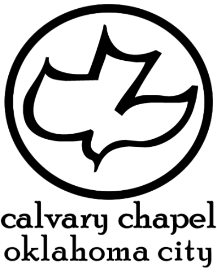 7.2-16
N
O
A
S
I
I
N
H
C
T
R
c
n
o
d
e
s
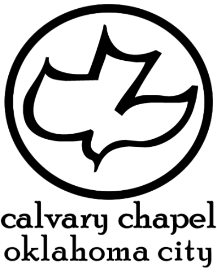 7.2-16
N
O
A
S
I
I
N
H
C
T
R
c
n
o
d
e
s